PHY 712 Electrodynamics
9-9:50 AM  Olin 103

Plan for Lecture 22:
Chap. 8 in Jackson – Wave Guides
Electromagnetic waves within an ideal rectangular wave guide
Electromagnetic waves within an ideal cylindrical wave guide
Energy considerations
03/03/2017
PHY 712  Spring 2017 -- Lecture 22
1
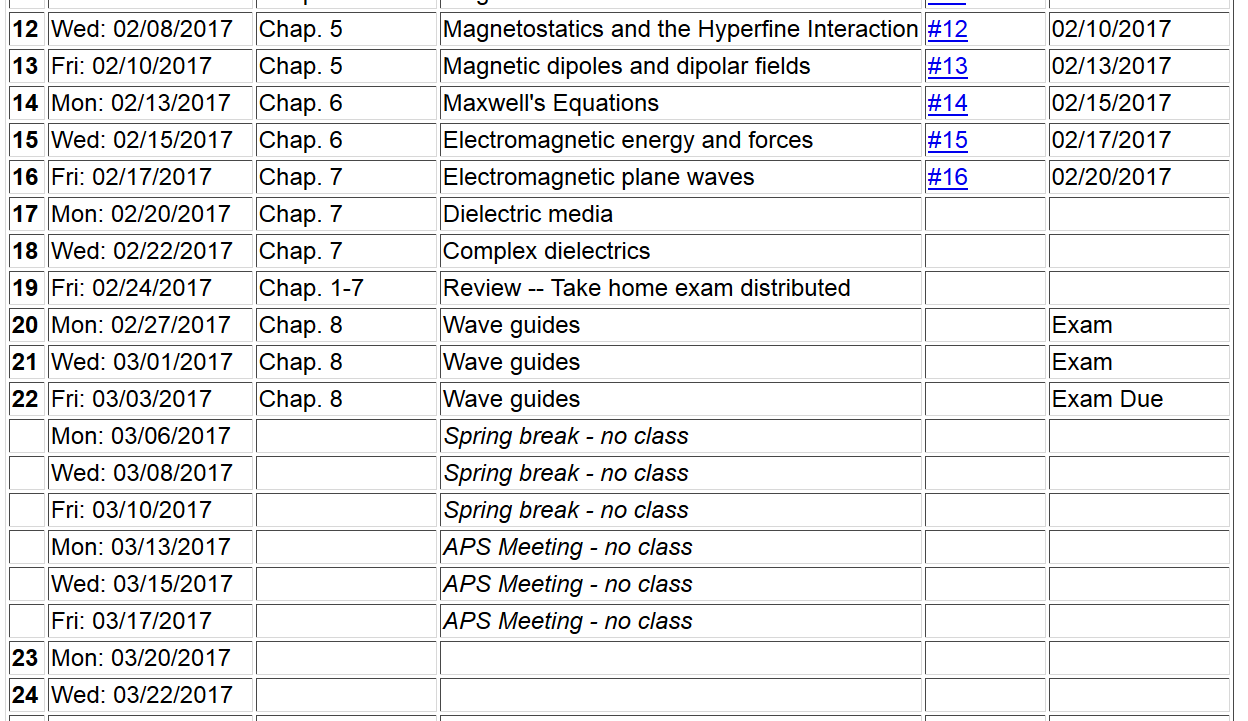 03/03/2017
PHY 712  Spring 2017 -- Lecture 22
2
Comments:
Enjoy your spring break!
Please use part of the week of 3/13-17 to develop your presentation projects
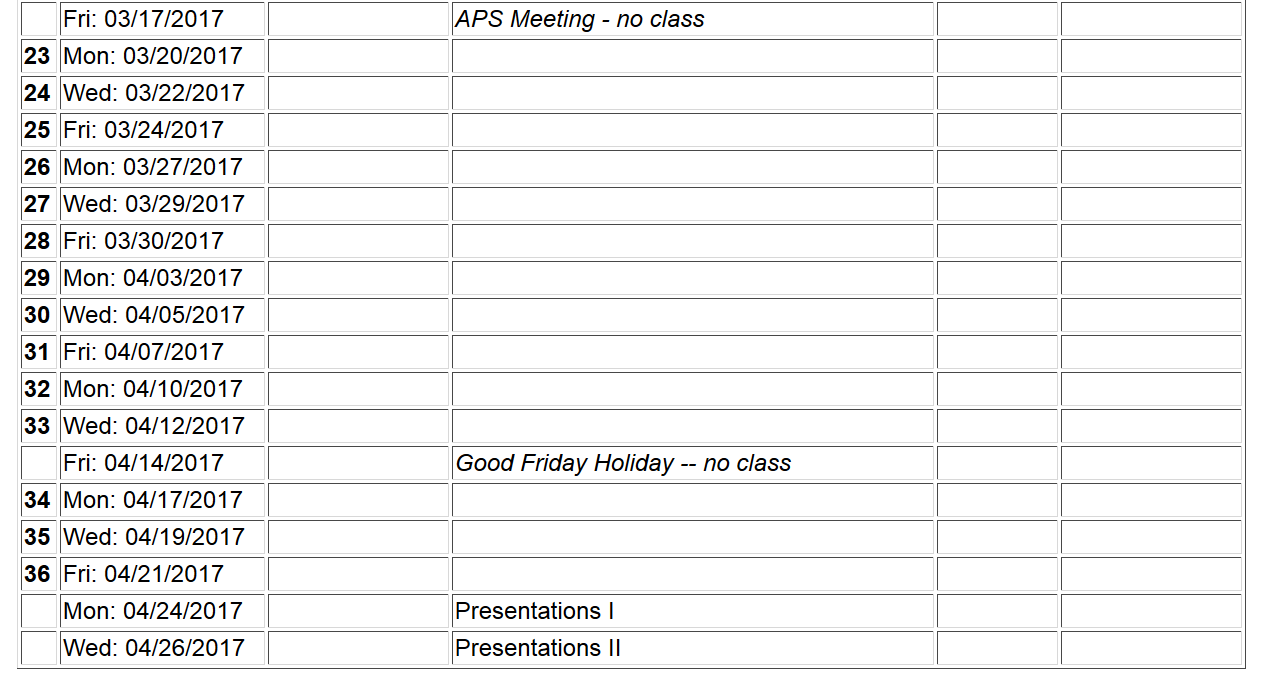 03/03/2017
PHY 712  Spring 2017 -- Lecture 22
3
Boundary conditions at surface of ideal metal
03/03/2017
PHY 712  Spring 2017 -- Lecture 22
4
Analysis of rectangular waveguide
Boundary conditions at surface of waveguide:
y
x
z
Cross section view
b
a
03/03/2017
PHY 712  Spring 2017 -- Lecture 22
5
Analysis of rectangular waveguide
y
x
z
03/03/2017
PHY 712  Spring 2017 -- Lecture 22
6
Solution of Maxwell’s equations within the pipe:
03/03/2017
PHY 712  Spring 2017 -- Lecture 22
7
Maxwell’s equations within the pipe in terms of all 6 components:
For TE mode
X
X
X
03/03/2017
PHY 712  Spring 2017 -- Lecture 22
8
TE modes for retangular wave guide continued:
03/03/2017
PHY 712  Spring 2017 -- Lecture 22
9
Solution for m=n=1
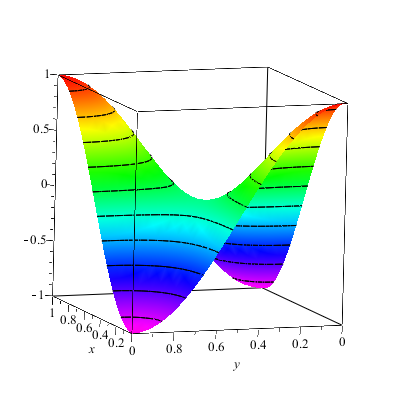 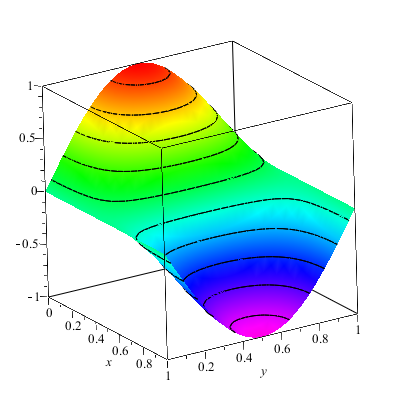 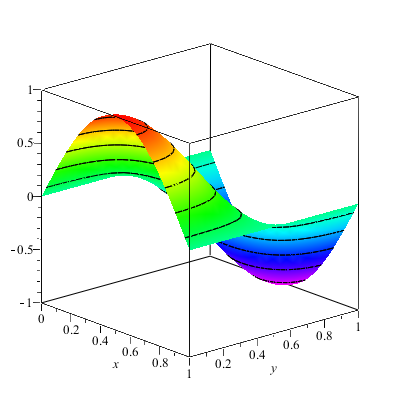 03/03/2017
PHY 712  Spring 2017 -- Lecture 22
10
Solution for m=n=1
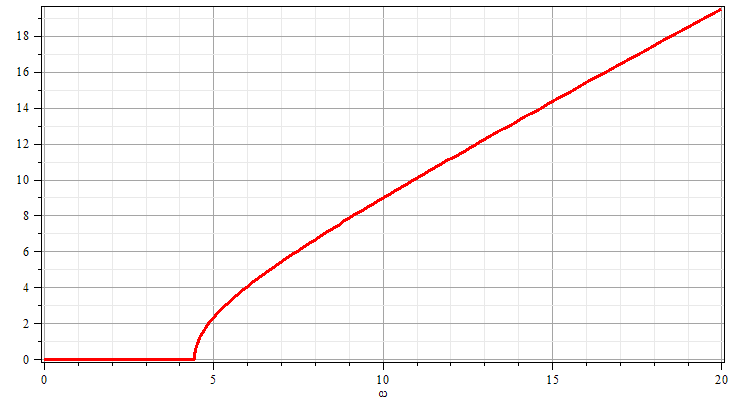 k
w
03/03/2017
PHY 712  Spring 2017 -- Lecture 22
11
Analysis of rectangular waveguide
y
x
z
03/03/2017
PHY 712  Spring 2017 -- Lecture 22
12
03/03/2017
PHY 712  Spring 2017 -- Lecture 22
13
03/03/2017
PHY 712  Spring 2017 -- Lecture 22
14
Waveguides with rectangular cross section
b
a
Waveguides with circular cross section
a
03/03/2017
PHY 712  Spring 2017 -- Lecture 22
15
Waveguides with circular cross section
a
03/03/2017
PHY 712  Spring 2017 -- Lecture 22
16
Energy associated with wave guide modes
In practice, there are energy losses due conduction within the skin depth.
03/03/2017
PHY 712  Spring 2017 -- Lecture 22
17
Comments:
Enjoy your spring break!
Please use part of the week of 3/13-17 to develop your presentation projects
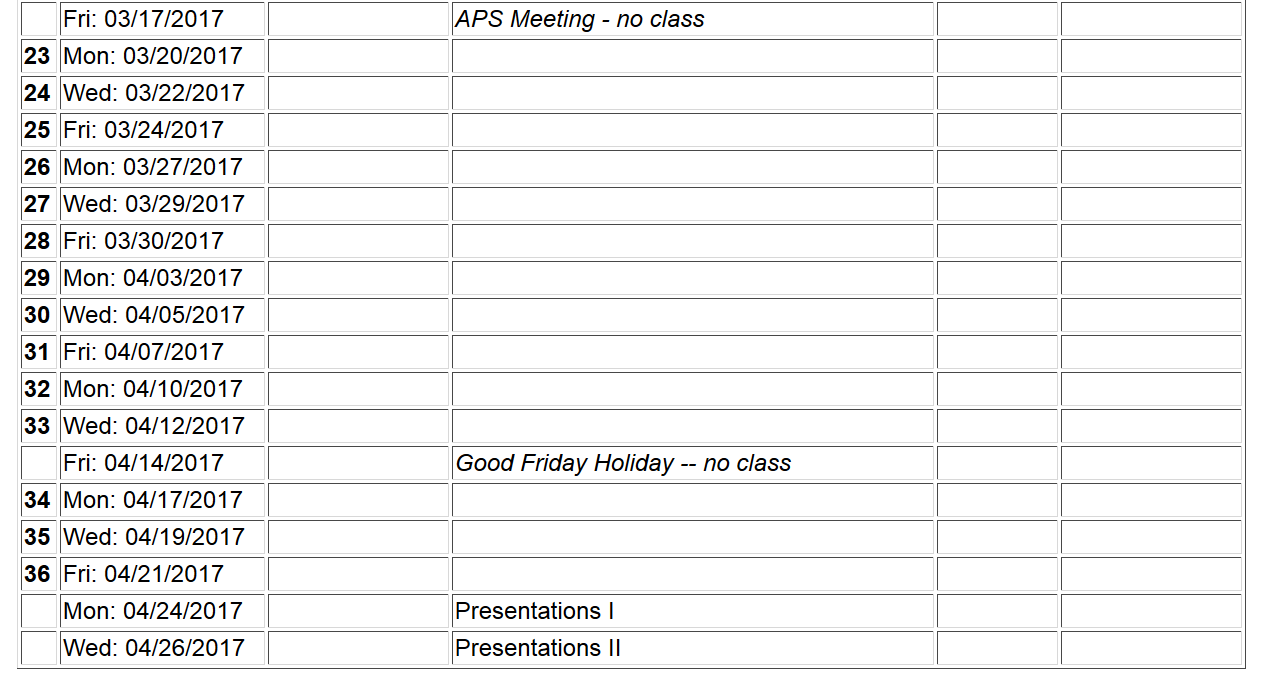 03/03/2017
PHY 712  Spring 2017 -- Lecture 22
18